ECEN 460 Power System Operation and Control
Lecture 3: Power Grid History, Three-Phase
Prof. Tom Overbye
Dept. of Electrical and Computer Engineering
Texas A&M University
overbye@tamu.edu
Announcements
Please read Chapters 1, 2, 4.1-4.6
HW 1 is 2.9, 22, 28, 43, 48; due Thursday 9/14
Regular problems (not multiple choice)
Labs will start next week (Sept 11)
1
My Favorite 8/14/2003 Blackout Cartoon!
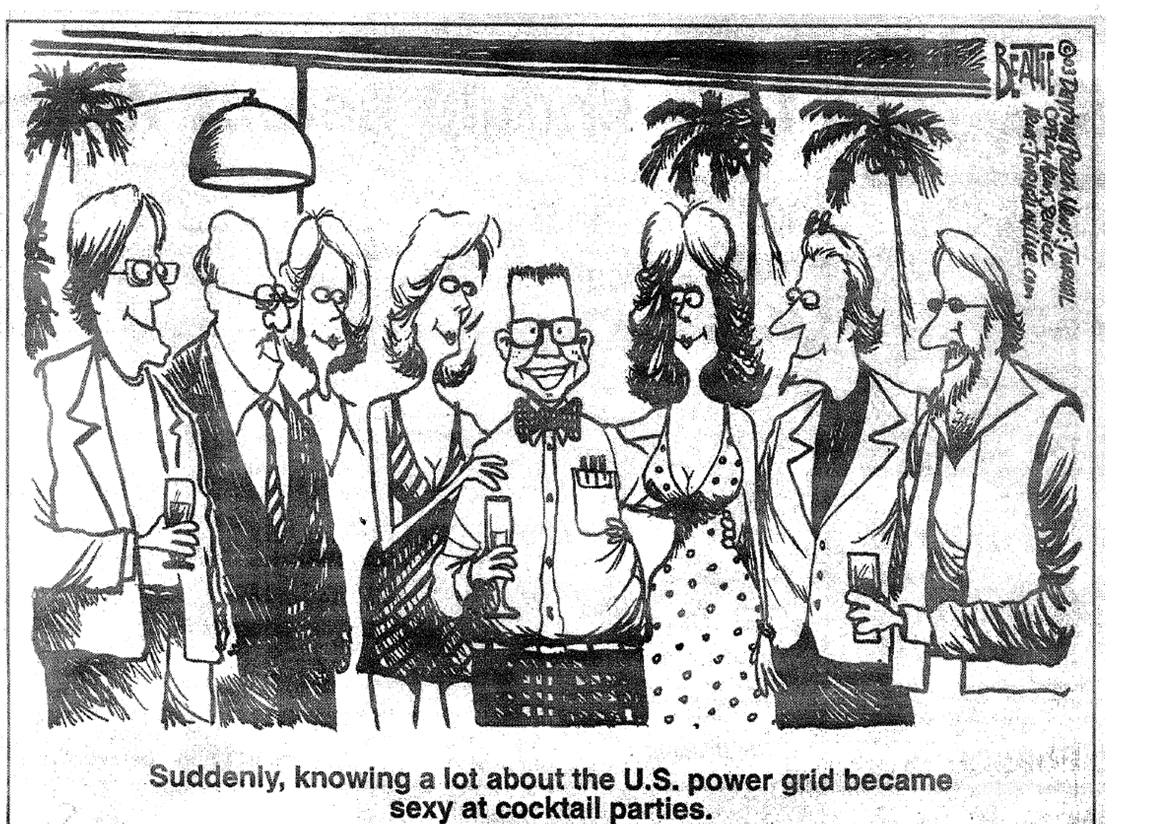 2
My Favorite Blackout Hoax Photo
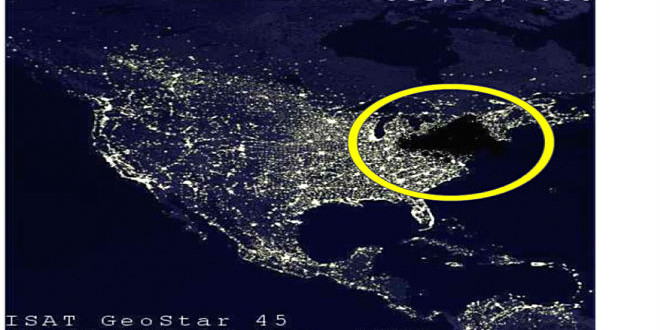 3
The Smart Grid
The term “Smart Grid” dates officially to the 2007 “Energy Independence and Security Act”, Title 13 (“Smart Grid”)
Use of digital information and control techniques
Dynamic grid optimization with cyber-security
Deployment of distributed resources including 
Customer participation and smart appliances
 Integration of storage including PHEVs
Development of interoperability standards
4
Smart Grid Perceptions (Some of Us Like the Term “Smarter”)
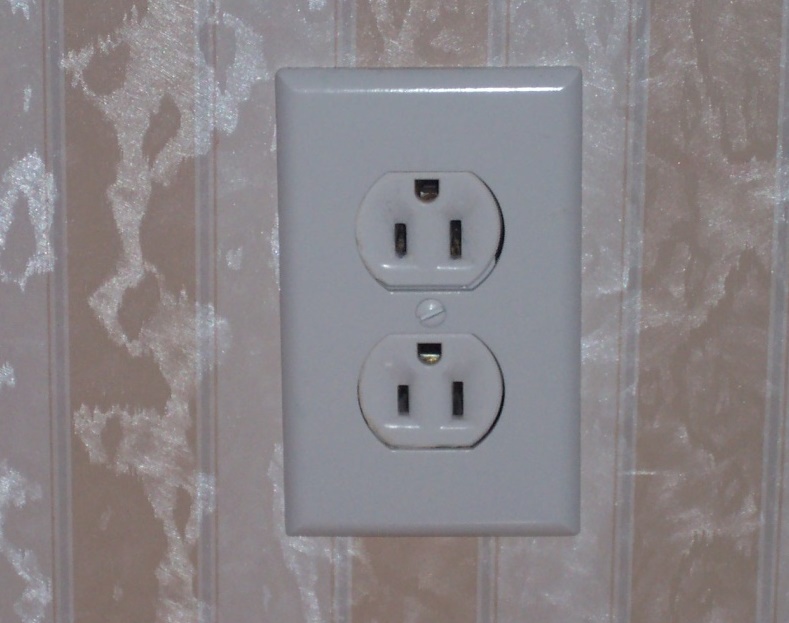 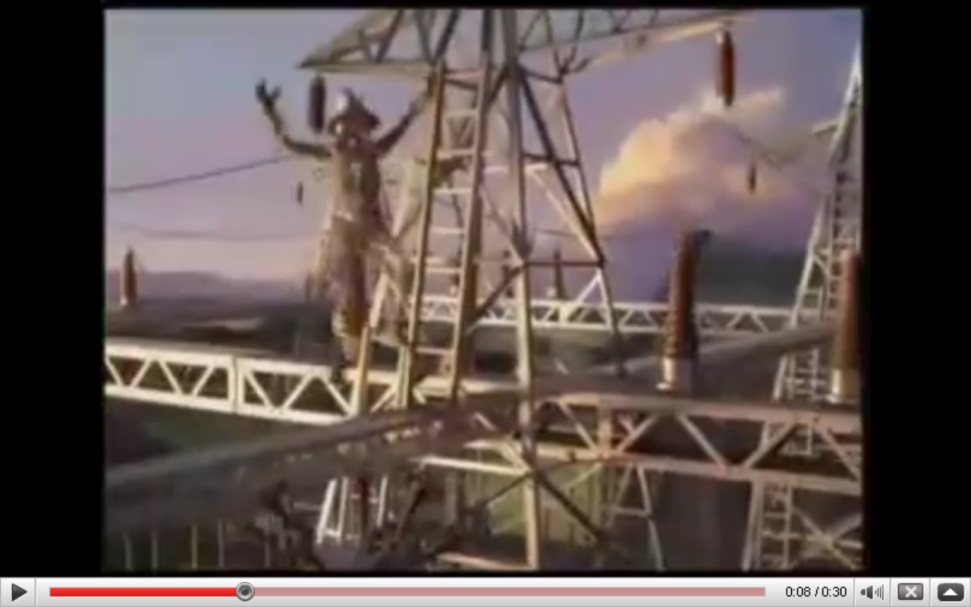 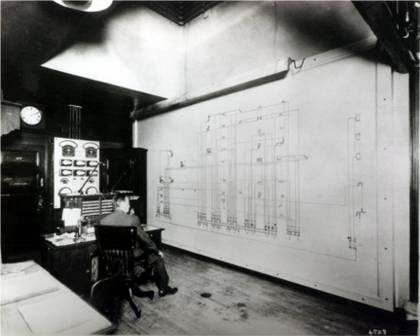 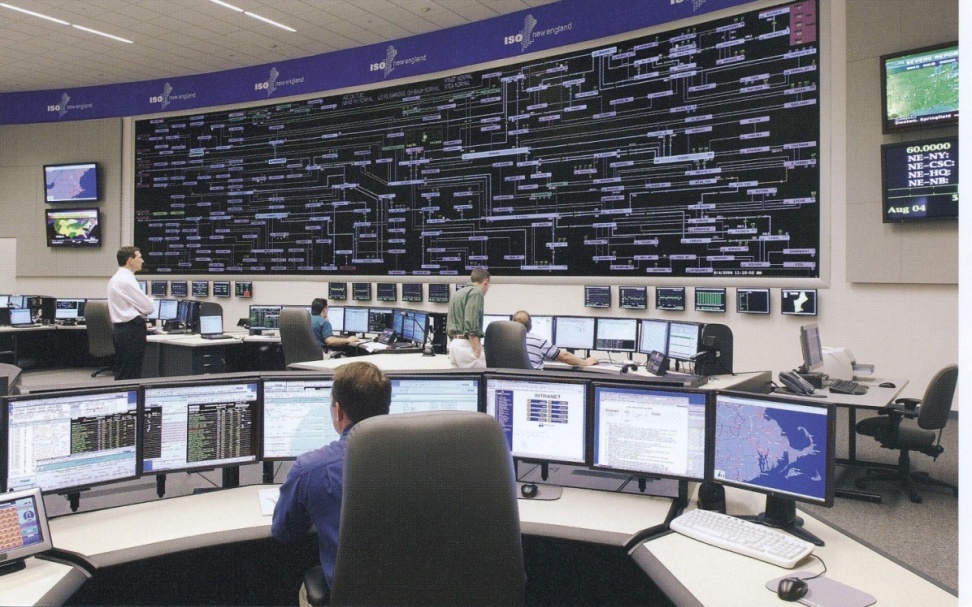 5
Renewable Portfolio Standards (September 2012)
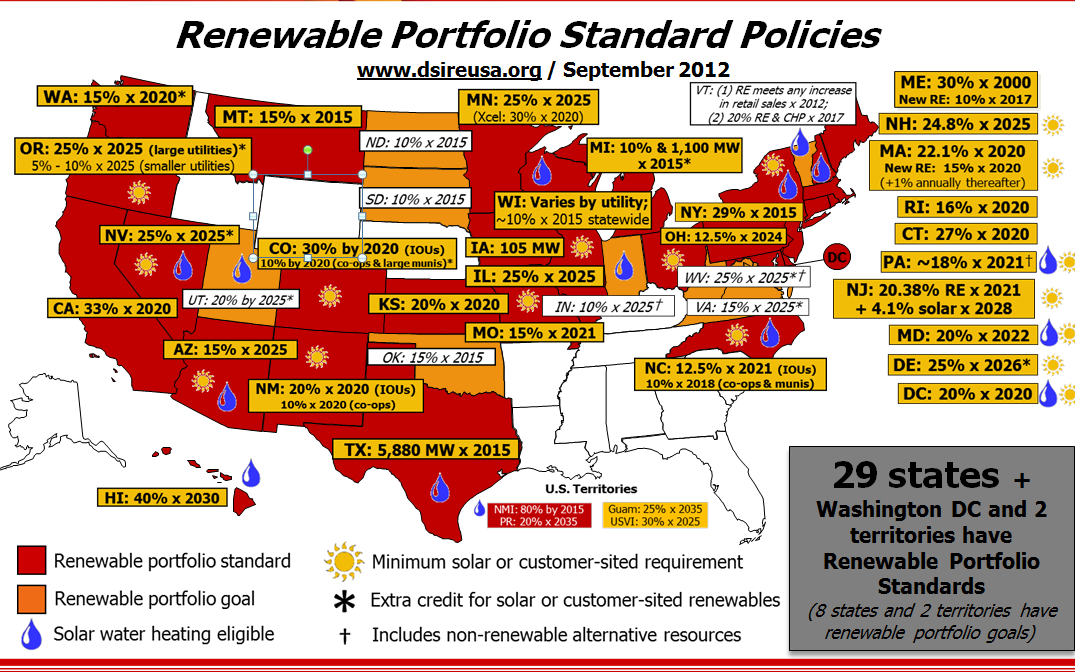 Source: http://www.dsireusa.org/
6
Growth in Solar PV
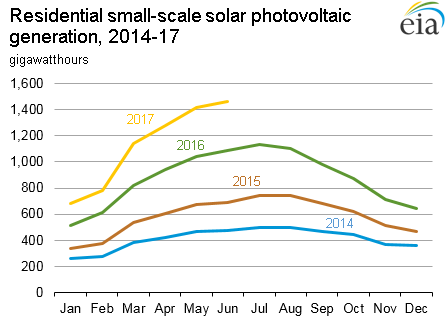 We alreadycoveredthe growthin wind
Source: www.eia.gov/electricity/monthly/update/
7
Slowing Electric Load Growth
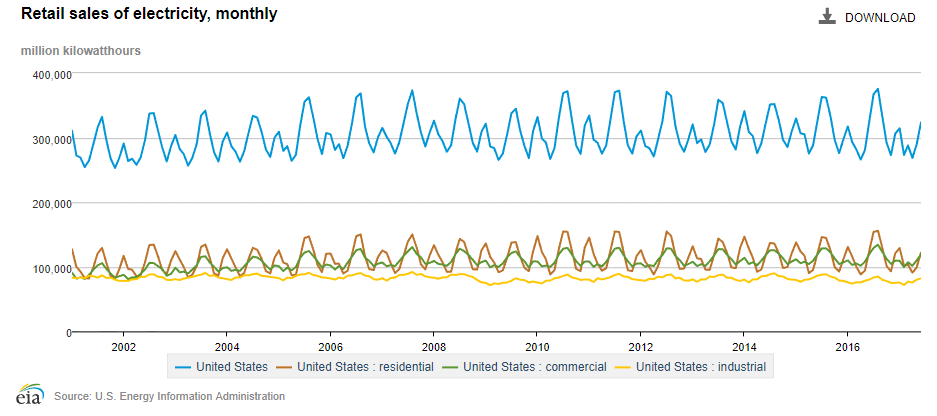 The total retail electric sales in 2013 were higherthan in 2016
Source: EIA electric power monthly, August 2017
8
Except in Texas!
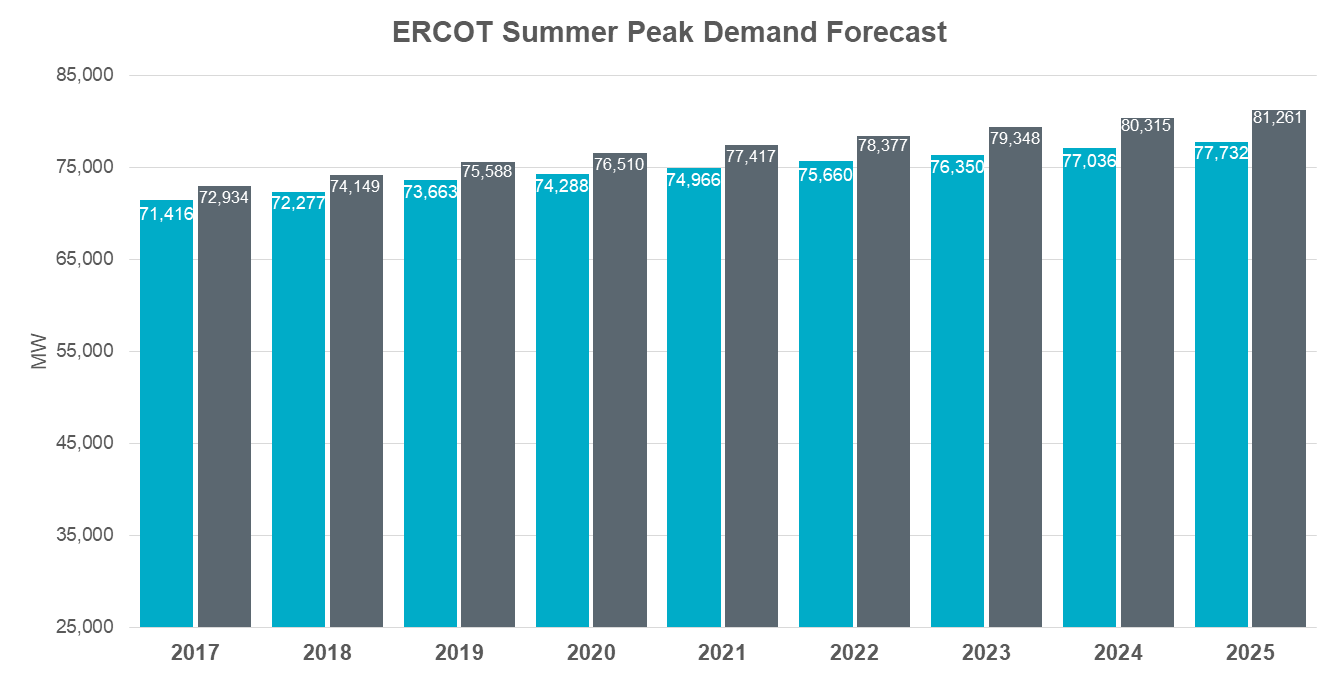 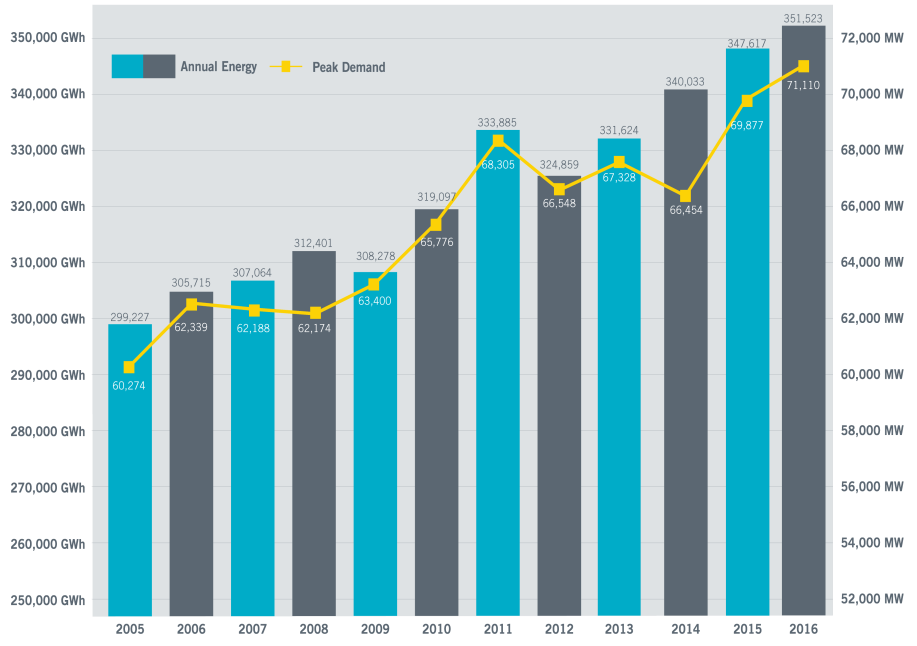 Image source: CEO Perspectives, Bill Magness, ERCOT, May 2017
9
In the News: Symantec Reports Hackers Have Access to US Grid
Electric companies have been targeted by hackers for many years.  However, a new attack, by a group Symantec calls Dragonfly, seems to indicate some have possibly gained more operational access to grid systems in the US and Europe
They seek to get access to utility employee credentials through malicious emails and watering hole attacks (compromising websites used by power engineers)
Others cast doubt indicating hackers are far from being able to turn off the lights
Sources: www.businessinsider.com/symantec-hackers-sabotage-power-grid-2017-9, www.symantec.com/connect/blogs/dragonfly-western-energy-sector-targeted-sophisticated-attack-group
10
Modeling Cautions!
"All models are wrong but some are useful," George Box, Empirical Model-Building and Response Surfaces, (1987, p. 424)
Models are an approximation to reality, not reality, so they always have some degree of approximation
Box went on to say that the practical question is how wrong to they have to be to not be useful
A good part of engineering is deciding what is the appropriate level of modeling, and knowing under what conditions the model will fail
Always keep in mind what problem you are trying to solve!
11
Balanced Three-Phase () Systems
A balanced three-phase () system has
three voltage sources with equal magnitude, but with an angle shift of 120
equal loads on each phase
equal impedance on the lines connecting the generators to the loads 
Bulk power systems are almost exclusively 3
Single-phase is used primarily only in low voltage, low power settings, such as residential and some commercial
12
Balanced 3 -- No Neutral Current
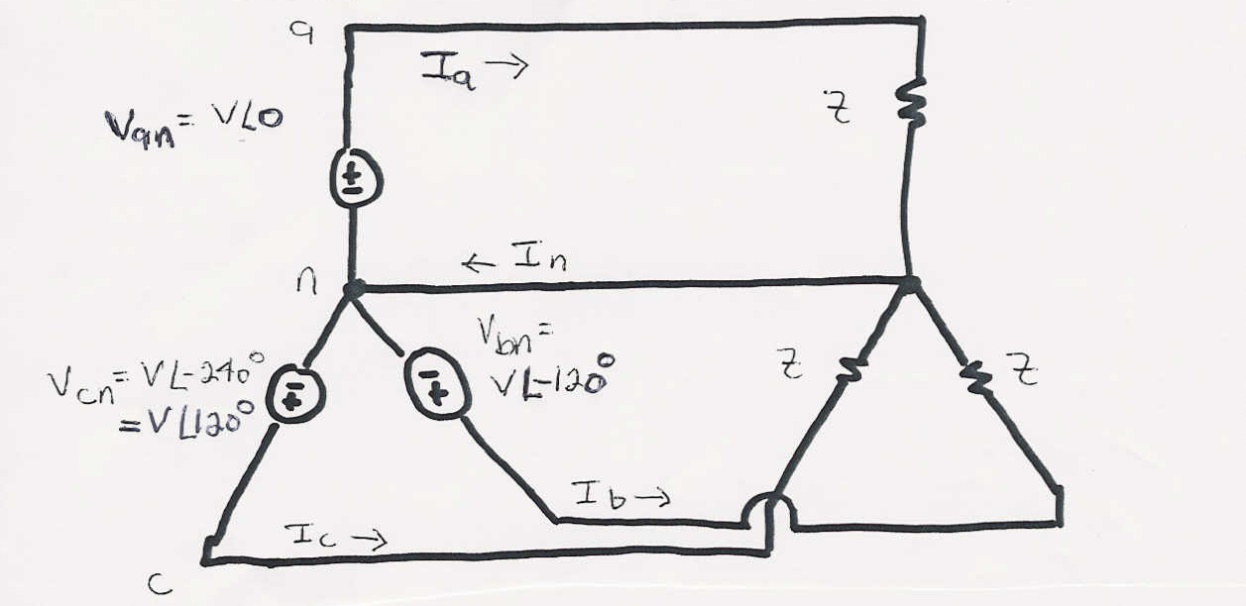 13
Advantages of Three-Phase Power
Can transmit more power for same amount of wire (twice as much as single phase)
Torque produced by three-phase machines is constant
Three-phase machines use less material for same power rating
Three-phase machines start more easily than single-phase machines
14
Three-Phase Wye Connection
There are two ways to connect 3 systems
Wye (Y)
Delta ()
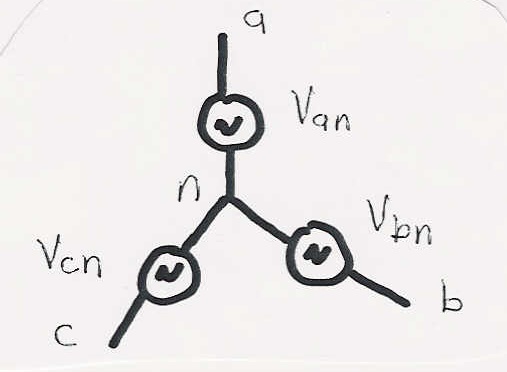 15
Vcn
Vab
Vca
Van
Vbn
Vbc
Wye Connection Line Voltages
-Vbn
(α = 0 in this case)
Line to line
voltages are
also balanced
16
Wye Connection, cont’d
Define voltage/current across/through device to be phase voltage/current
Define voltage/current across/through lines to be line voltage/current
17
Ic
Ica
Ib
Iab
Ibc
Ia
Delta Connection
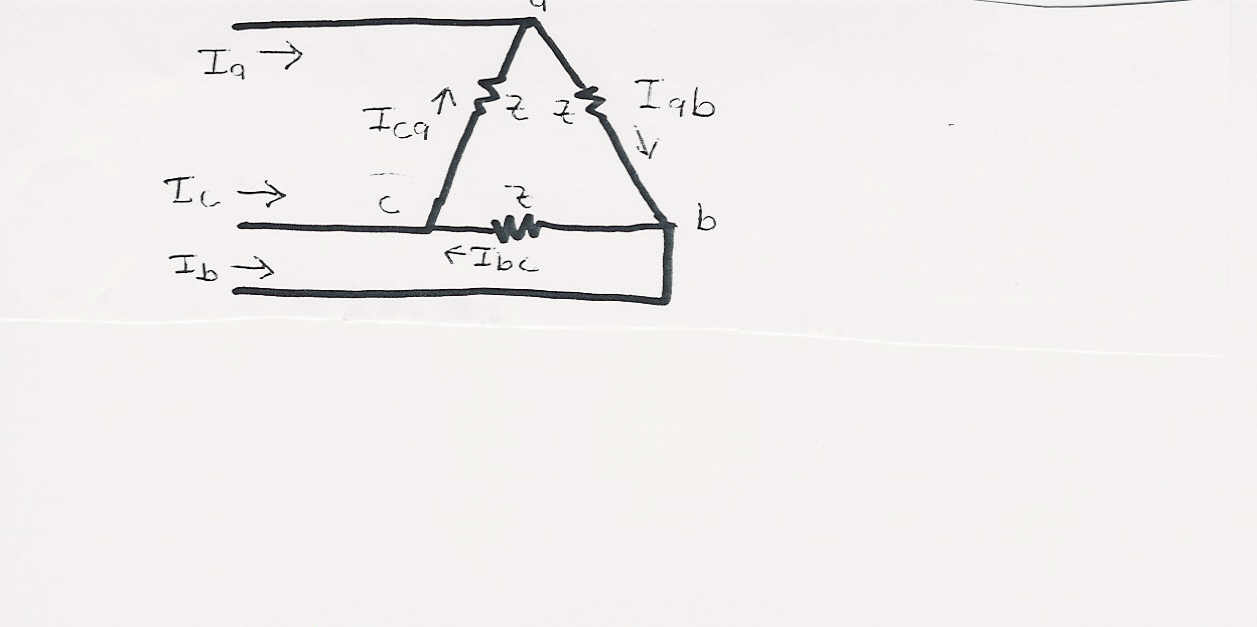 18
Three-Phase Example
Assume a -connected load is supplied from a 3 13.8 kV (L-L) source with Z = 10020W
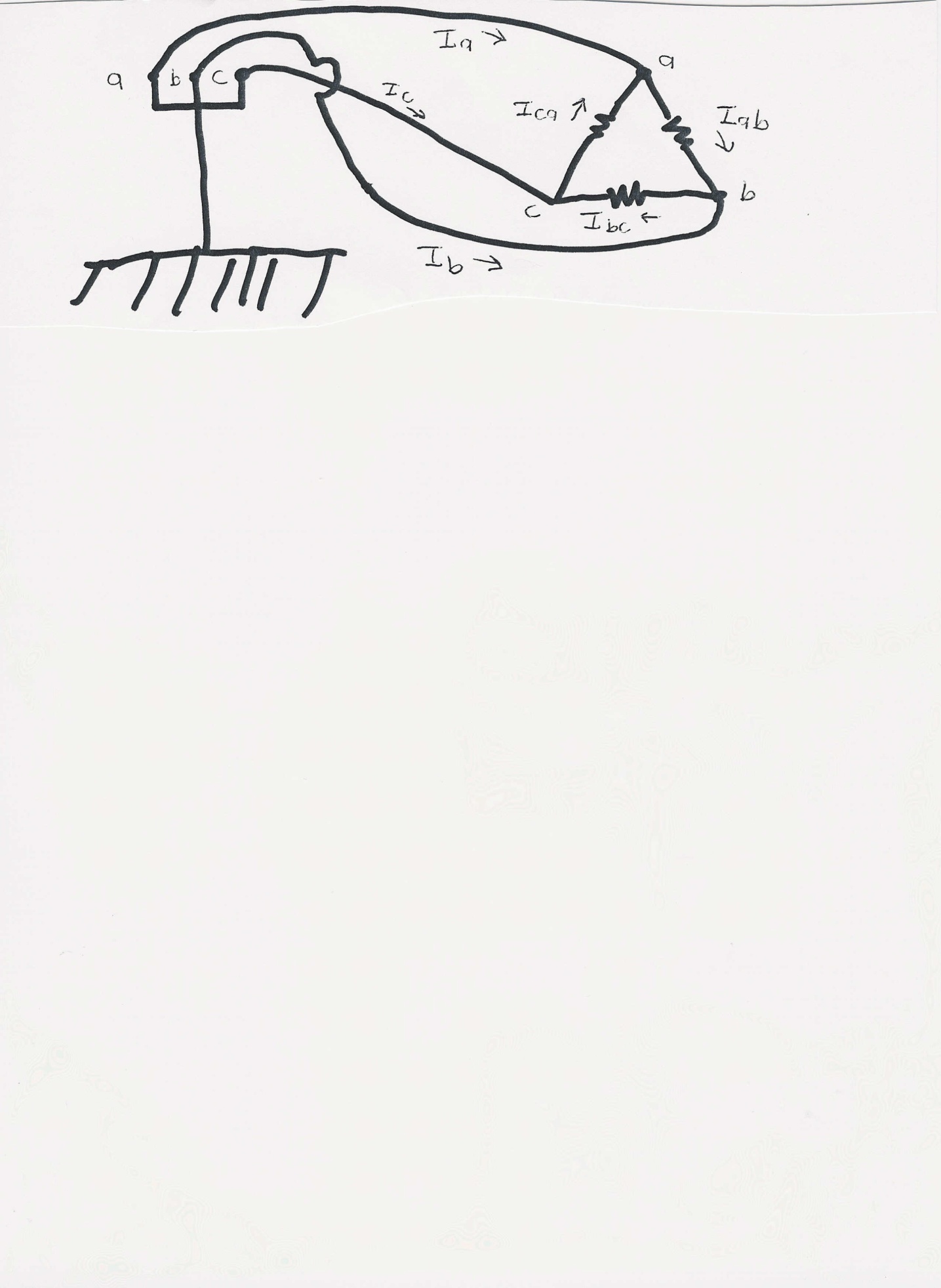 19
Three-Phase Example, cont’d
20
Delta-Wye Transformation
21
Delta-Wye Transformation Proof
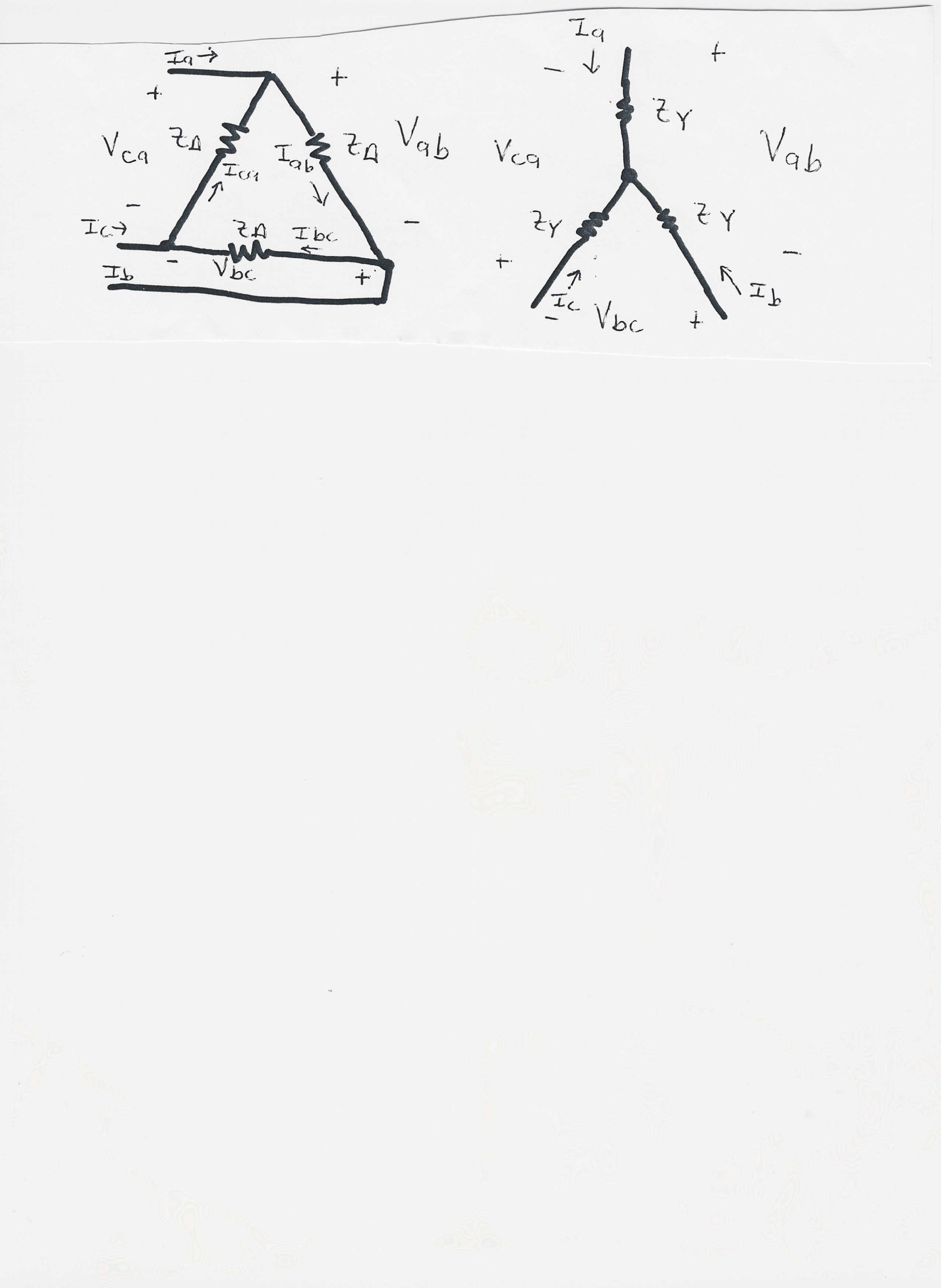 22
Delta-Wye Transformation, cont’d
23
Three-Phase Transmission Line
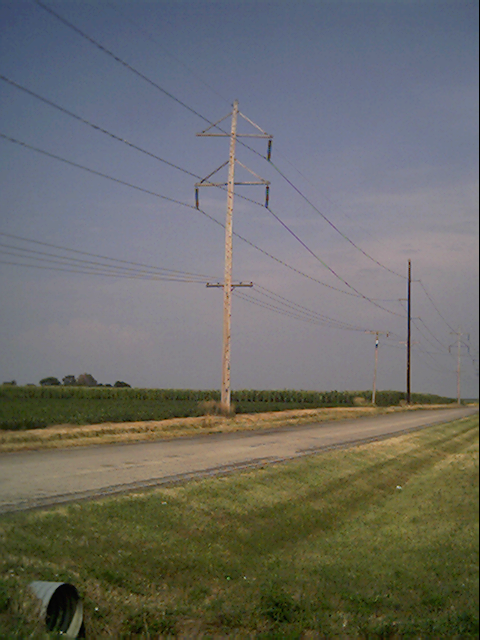 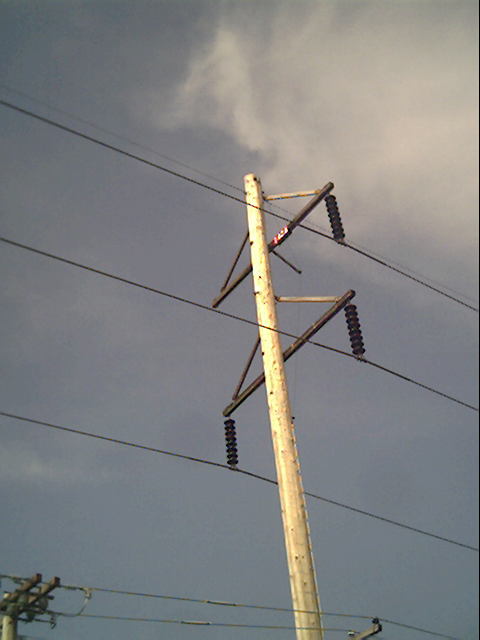 24
Per Phase Analysis
Per phase analysis allows analysis of balanced 3 systems with the same effort as for a single phase system
Balanced 3 Theorem:  For a balanced 3 system with
All loads and sources Y connected
No mutual Inductance between phases
25
Per Phase Analysis, cont’d
Then
All neutrals are at the same potential
All phases are COMPLETELY decoupled
All system values are the same sequence as sources.  The sequence order we’ve been using (phase b lags phase a and phase c lags phase a) is known as “positive” sequence (negative and zero sequence systems are mostly covered in ECEN 459)
26
Per Phase Analysis Procedure
To do per phase analysis 
Convert all  load/sources to equivalent Y’s
Solve phase “a” independent of the other phases
Total system power S = 3 Va Ia*
If desired, phase “b” and “c” values can be determined by inspection (i.e., ±120° degree phase shifts)
If necessary, go back to original circuit to determine line-line values or internal  values.
27
Per Phase Example
Assume a 3, Y-connected generator with Van = 10 volts supplies a -connected load with Z = -j through a transmission line with impedance of j0.1 per phase.  The load is also connected to a -connected generator with Va”b” = 10 through a second transmission line which also has an impedance of j0.1 per phase.
Find
1.  The load voltage Va’b’
2.  The total power supplied by each generator, SY and S
28
Per Phase Example, cont’d
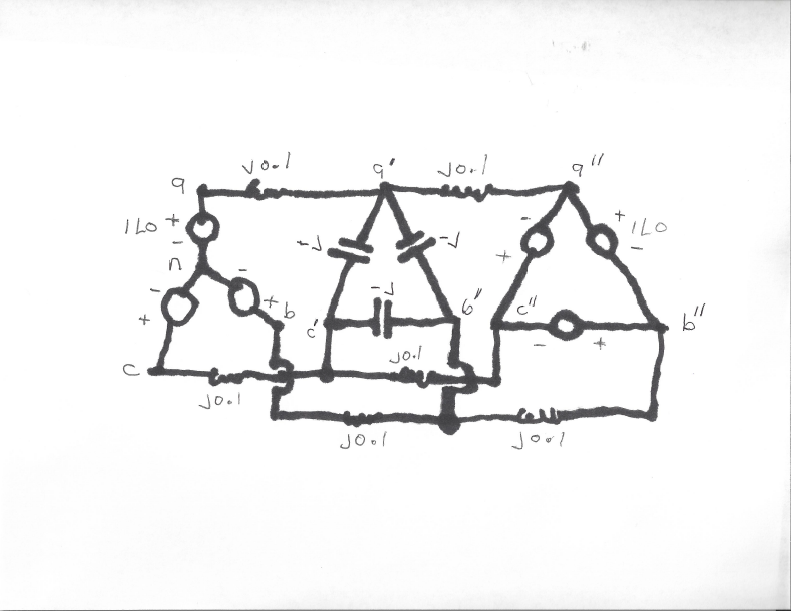 29
Per Phase Example, cont’d
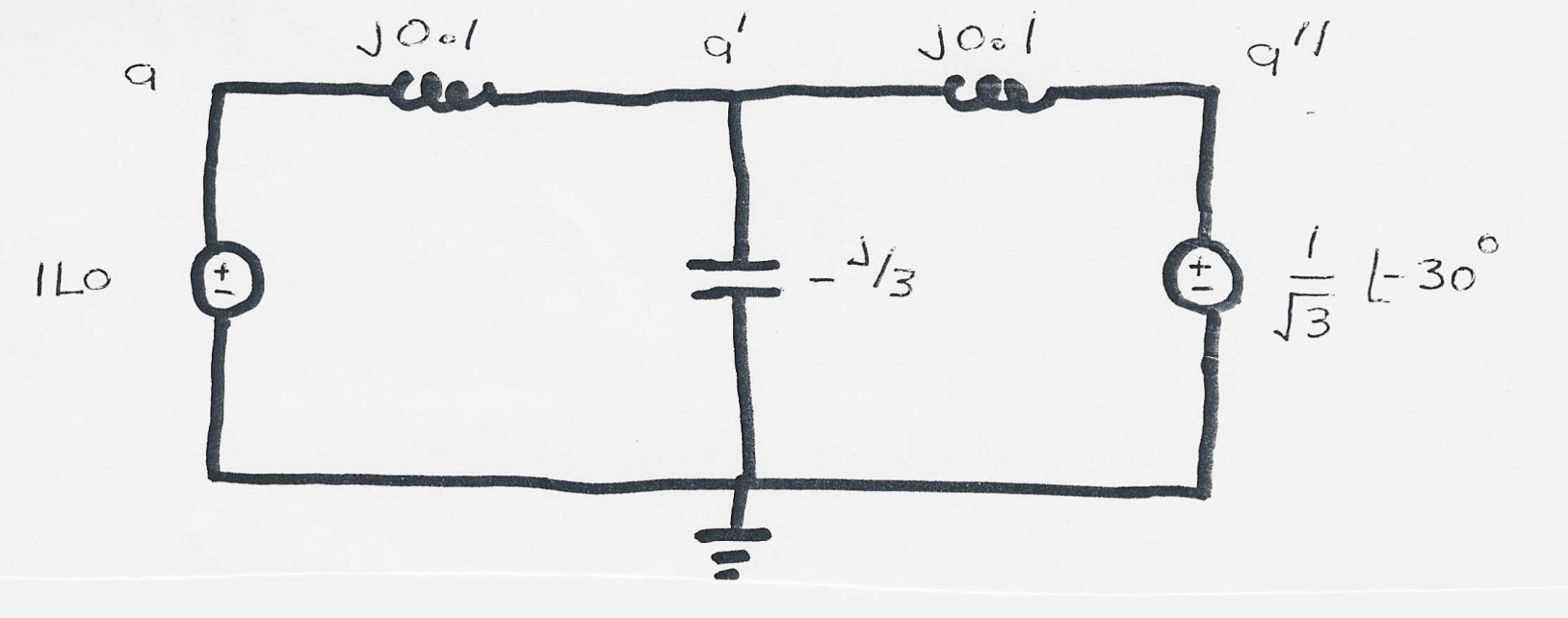 30
Per Phase Example, cont’d
31
Per Phase Example, cont’d
32
Power System Operations Overview
Goal is to provide an intuitive feel for power system operation
Emphasis will be on the impact of the transmission system
Introduce basic power flow concepts through small system examples
33
Power System Operations Overview
Goal is to provide an intuitive feel for power system operation
Emphasis will be on the impact of the transmission system
Introduce basic power flow concepts through small system examples
34
Power System Basics
35
Electric Loads
Can range in size from less than one watt to 10’s of MW
Load are usually aggregated.  
The aggregate load changes with time, with strong daily, weekly and seasonal cycles.
36
Electric Load Yearly Variation
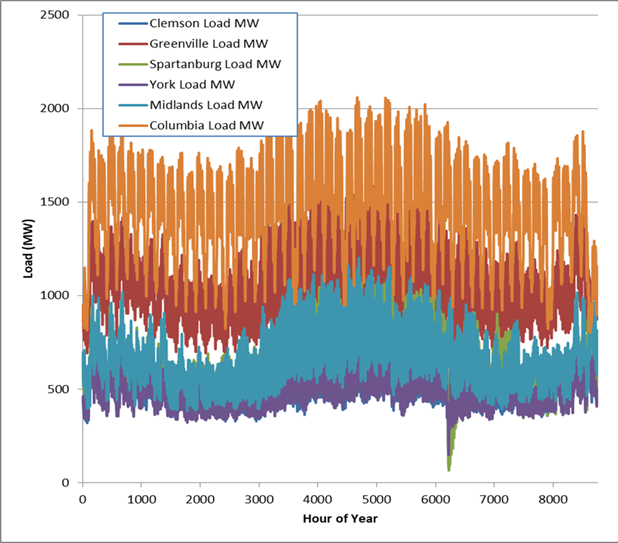 Data source: FERC 714 filings, 2004
37
Example: PJM Weekly Summer Load Variation, July 2013
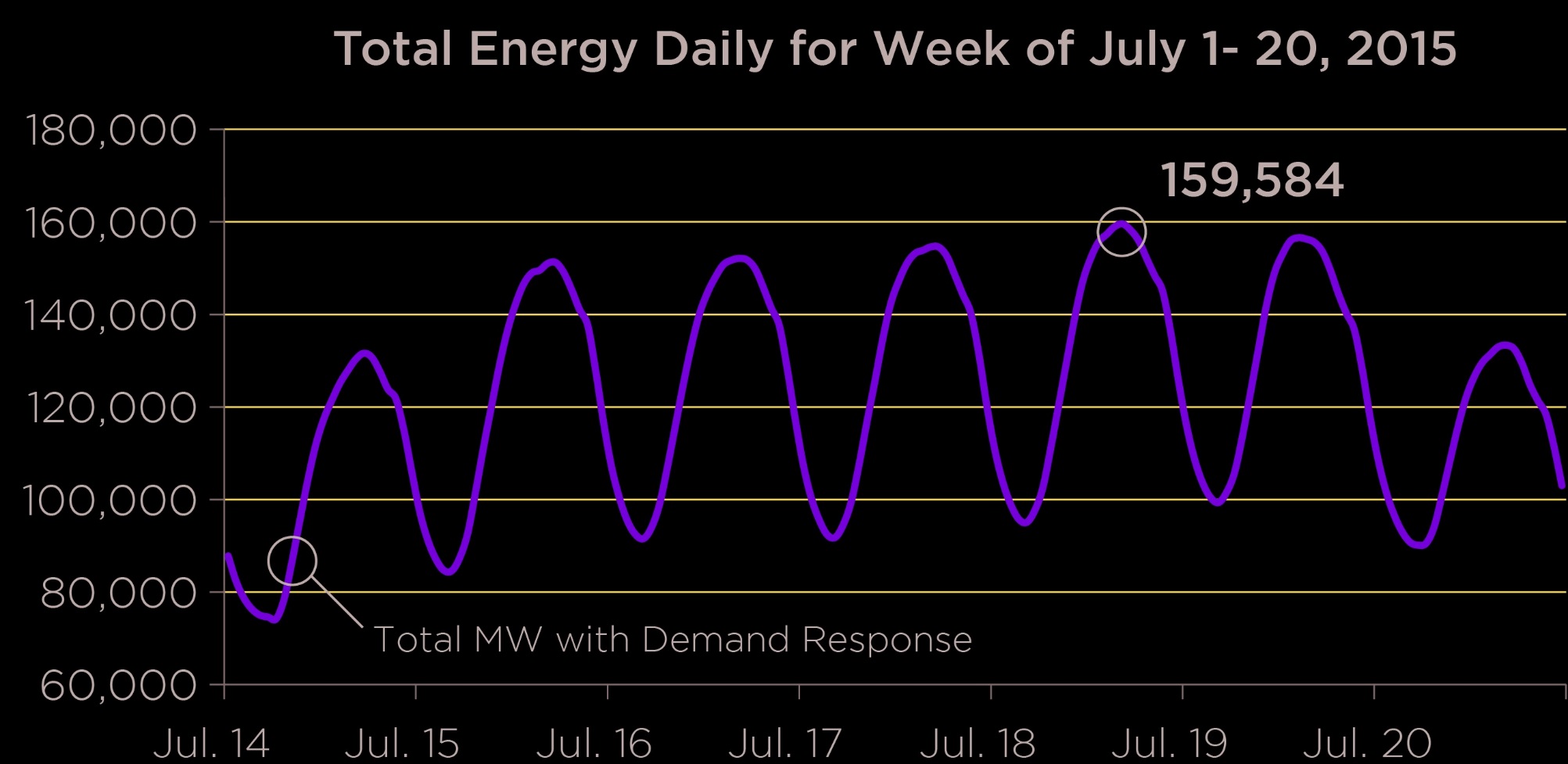 38
Example: PJM Weekly Winter Load Variation, February 2015
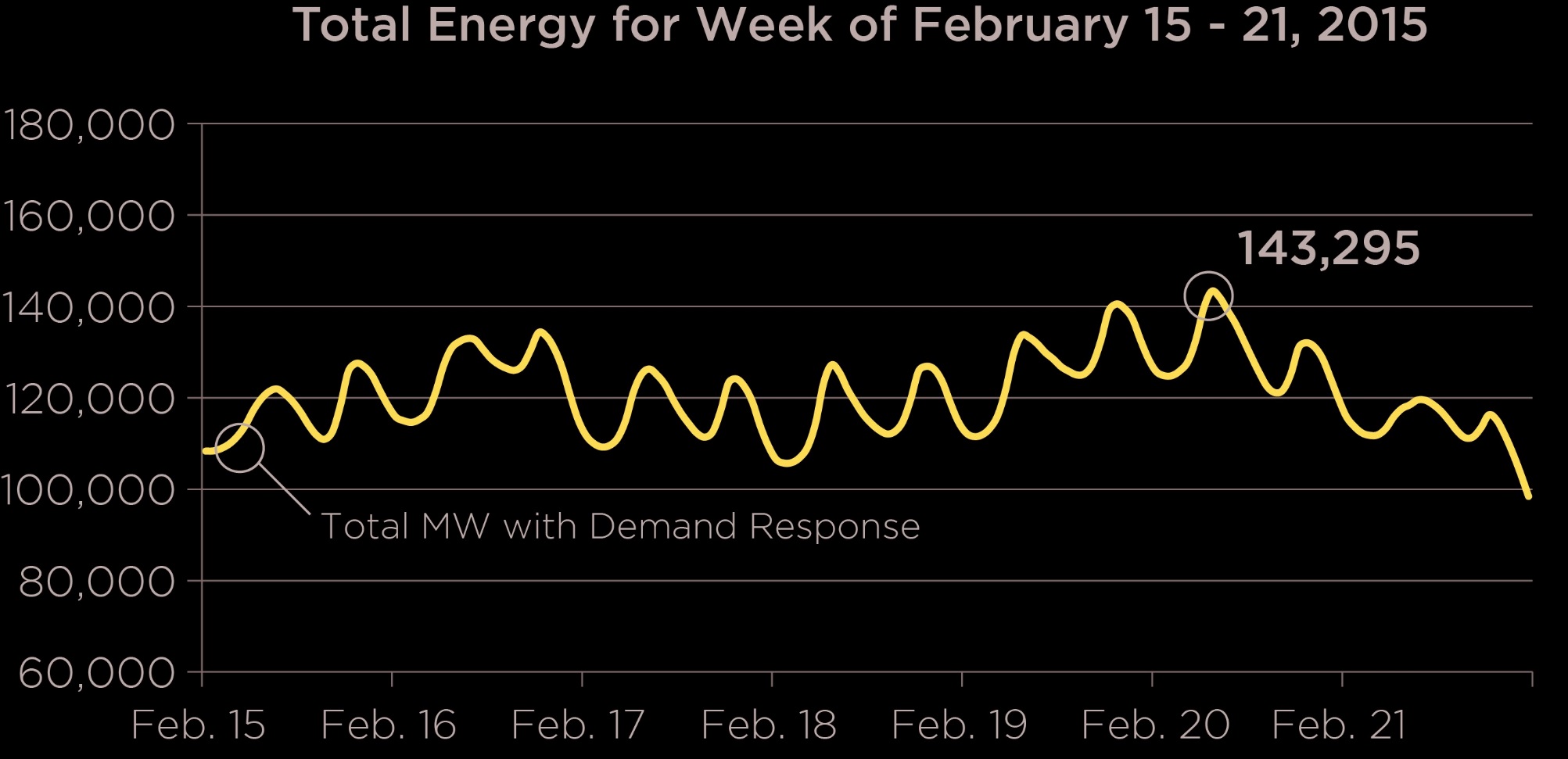 39
Example: Daily Variation for CA
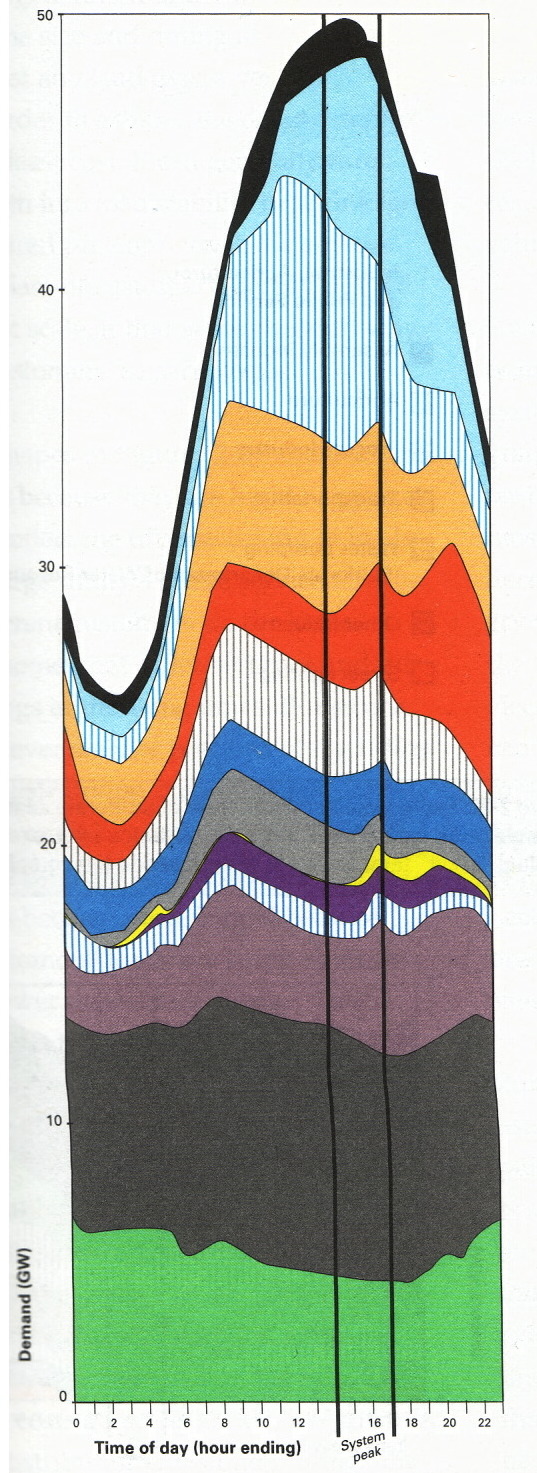 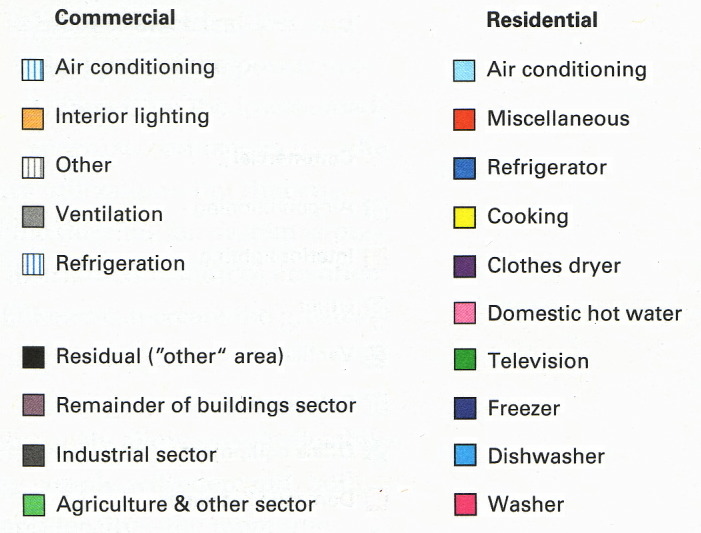 40